CIVIZACIONES PRECOLOMBINAS
Tematická oblast:	Reálie španělsky mluvících 			zemí
Autor:			Mgr. Monika Číhalová
Vytvořeno:		Únor 2013
Gymnázium, Ostrava-Zábřeh, Volgogradská 6a, p.o.
Civilizaciones precolombinas
Antes de la llegada de Cristobal Colón (1492) había civilizaciones muy avanzadas en América Latina

Los mayas
Los aztecas
Los incas
Gymnázium, Ostrava-Zábřeh, Volgogradská 6a, p.o.
Los mayas
Vivían en los territorios actuales de México, Guatemala, Belice y Honduras
Un pueblo de alto nivel de civilización
Buenos científicos, matemáticos (inventores del cero), astrónomos, agricultores, comerciantes
La religión tenía una gran influencia en la vida de los mayas
Se adoroba a varios dioses a la vez 
Los sacerdotes partenecían a la nobleza y tenían un papel importante en la vida de los mayas
Se sacrificaban humanos (prisioneros de guerra) en rituales a la lluvia, a la tierra y al sol
Gymnázium, Ostrava-Zábřeh, Volgogradská 6a, p.o.
Cuidad prehispánica de Chichén Itzá
Los mayas construyeron templos magníficos
El Templo de Kukulcán
En la zona arqueológica de Chichén Itzá
Descrito en la Lista del  Patrimonio de la Humanidad









[cit. 2012-12-02] Pod licencí Creative Commons na WWW:
<http://commons.wikimedia.org/wiki/File:Chichen_Itza_3.jpg>
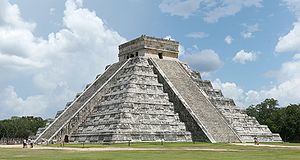 Gymnázium, Ostrava-Zábřeh, Volgogradská 6a, p.o.
Ciudad prehispánica de Uxmal
Una antigua ciudad maya
Pirámide del Adivino
En la zona arqueológica de Uxmal
Descrito en la Lista del  Patrimonio de la Humanidad













[cit. 2012-12-02] Pod licencí Creative Commons na WWW:
<http://commons.wikimedia.org/wiki/File:Uxmal_Pyramid_of_the_Magician.jpg>
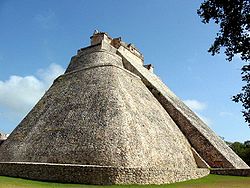 Gymnázium, Ostrava-Zábřeh, Volgogradská 6a, p.o.
Los aztecas
Un pueblo indígeno en el territorio actual de México
En 1325 fundaron la ciudad Tenochtitlán (hoy Ciudad de México)
Hacia el siglo XV eran el pueblo dominante en el territorio  actual de México
Un pueblo guerrero gobernado por un emperador
Sacrificaban prisioneros a sus dioses
Conquistado en 1521 por Hernán Cortés
Gymnázium, Ostrava-Zábřeh, Volgogradská 6a, p.o.
Tenochtitlán
La maqueta del Templo Mayor 
El centro ceremonial, religioso y civil de Tenochtitlán









[cit. 2012-12-02] Pod licencí Creative Commons na WWW:
<http://commons.wikimedia.org/wiki/File:Templo_Mayor_Tenochtitlan.jpg>
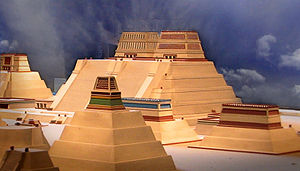 Gymnázium, Ostrava-Zábřeh, Volgogradská 6a, p.o.
Escultura conmemorativa de la fundación de Tenochtitlán

















[cit. 2012-12-02] Pod licencí Creative Commons na WWW:
<http://commons.wikimedia.org/wiki/File:MexicanSculptureRememberingTheSignForTenochtitlanFoundation.JPG>
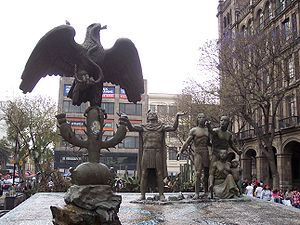 Gymnázium, Ostrava-Zábřeh, Volgogradská 6a, p.o.
Quetzalcóatl
Uno de los principales dioses aztecas
Representado como una serpiente emplumada




















[cit. 2012-12-02] Pod licencí Creative Commons na WWW:
<http://commons.wikimedia.org/wiki/File:Busto_quetzalc%C3%B3atl_en_Teotihuac%C3%A1n.jpg>
<http://commons.wikimedia.org/wiki/File:Quetzalcoatl_1.jpg>
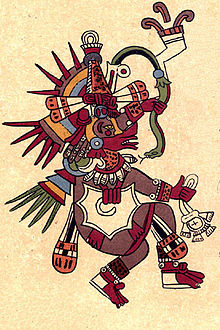 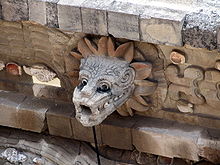 Gymnázium, Ostrava-Zábřeh, Volgogradská 6a, p.o.
Los incas
Un pueblo indígeno en el territorio actual de Perú, Argentina, Bolivia, Chile, Colombia y Ecuador
Su capital era Cuzco
Se los llamaba también los quechuas según la lengua – quechua - que hablaban y que se todavía habla en las zonas montañosas de Perú
El Inca gobernaba al imperio incaico que tenía unos 15 millones de habitantes
Se adoroba a varios dioses a la vez 
La economía inca se basó en la agricultura – en forma colectiva cultivaron el maíz, papa, frijoles, algodón, tabaco, coca
Entre 1530 y 1540 Francisco Pizarro conquistó Perú y puso  fin al imperio incaico
Gymnázium, Ostrava-Zábřeh, Volgogradská 6a, p.o.
Machu Picchu
Un antiguo pueblo incaico
Construido a mediados del siglo XV en la altitud de 
	2 490 msnm
Es considerada una obra maestra de la arquitectura y de la ingeniería
Descrito en la Lista del Patrimonio de la Humanidad
Gymnázium, Ostrava-Zábřeh, Volgogradská 6a, p.o.
[cit. 2012-12-02] Pod licencí Creative Commons na WWW:
<http://commons.wikimedia.org/wiki/File:Machu_Picchu_Locn.png>
[cit. 2012-12-02] Pod licencí Creative Commons na WWW:
<http://commons.wikimedia.org/wiki/File:Before_Machu_Picchu.jpg>
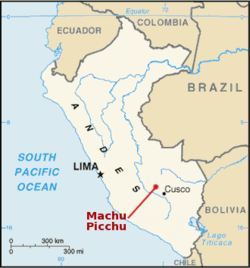 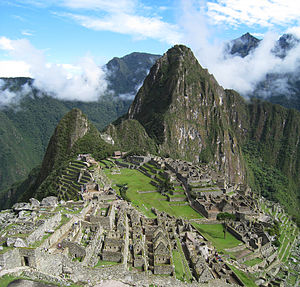 Gymnázium, Ostrava-Zábřeh, Volgogradská 6a, p.o.
Terrazas agrícolas




















[cit. 2012-12-02] Pod licencí Creative Commons na WWW:
<http://commons.wikimedia.org/wiki/File:Machu_Picchu_09.JPG>
Ruinas del Templo del Sol

















[cit. 2012-12-02] Pod licencí Creative Commons na WWW:
<http://commons.wikimedia.org/wiki/File:Machupicchu_intihuatana.JPG>
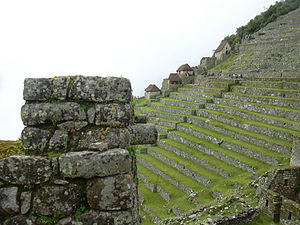 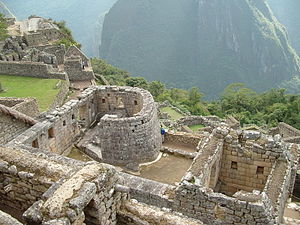 Gymnázium, Ostrava-Zábřeh, Volgogradská 6a, p.o.
Použité zdroje informací:
<http://es.wikipedia.org/wiki/Civilizaciones_precolombinas>
Uriz F.J., Harling B. En España. PN 6. London: Chanceler International Publishers Ltd, 1996. ISBN 0-905703-91-X. s. 64, 65
Gymnázium, Ostrava-Zábřeh, Volgogradská 6a, p.o.